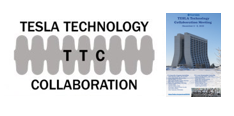 Welcome & Logistics
Grigory Eremeev on behalf of the local organizing committee
LOC Chair								
	   					 Wilson Hall, Dec 5-8, 2023
Schedule
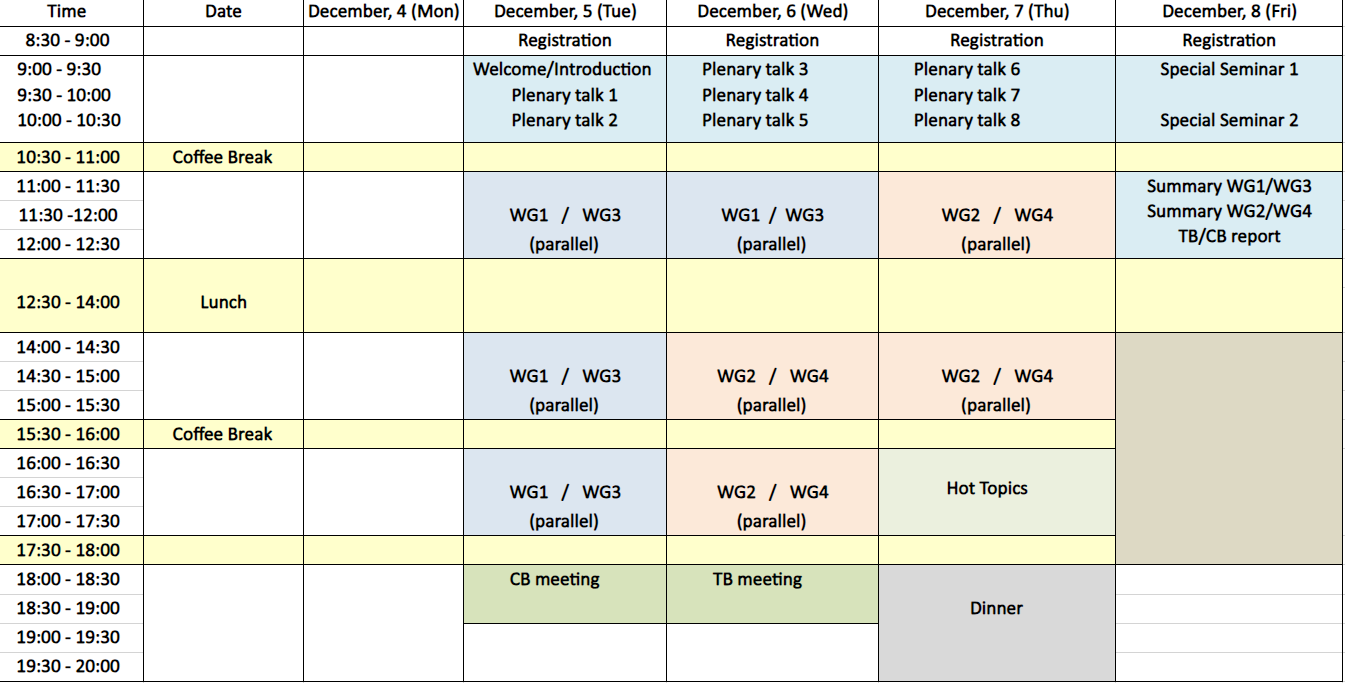 Facility visit
2
12/4/23
Grigory Eremeev | TTC workshop: Welcome & Logistics
Working groups and Hot Topic
WG-1: Progress on High Q and High Gradient activities
	Conveners: Jinfang Chen (SARI), Daniel Bafia (FNAL), Akira Miziyaki (IJCLab)
WG-2: Developments and experiences with emerging TEM- and TE-mode cavities: Spoke resonators and Crab cavities
	Conveners: Jun Tamura (JAEA), Suba De Silva (ODU), David Longuevergne (IJCLab)
WG-3: Novel clean assembly techniques, in-situ mitigation, and recovery processes
	Conveners: Naruhiko Sakamoto (RIKEN), Martina Martinello (SLAC), Enrico Cenni (CEA)
WG-4: Design, experience, and operation with high-beta/beta=1 cryomodules and sub-components
	Conveners: Han Li (IASF), Serena Barbanotti (DESY), Dan Gonella (SLAC)
Hot topic discussion: Challenges for conduction-cooled SRF cavity technology
 	Conveners: Akira Yamamoto (KEK),  Gianluigi Ciovati (JLab), Jens Knobloch (HZB/Universität Siegen)
3
12/4/23
Grigory Eremeev | TTC workshop: Welcome & Logistics
Special seminars on Friday
Special Seminar 1: The science of FRIB: From the nuclear many-body challenge to the origin of the elements in the Universe
Speaker: Prof. Alexandra Gade (MSU)
   There are approximately 300 stable and 3,000 known unstable (rare) isotopes. Estimates are that over 7,000 different isotopes are bound by the nuclear force. It is now recognized that the properties of many yet undiscovered rare isotopes hold the key to understanding how to develop a comprehensive and predictive model of atomic nuclei, to accurately model a variety of astrophysical environments, and to understand the origin and history of elements in the Universe. Some of these isotopes also offer the possibility to study nature's underlying fundamental symmetries and to explore new societal applications of rare isotopes. This presentation will give a glimpse of the opportunities that arise at the Facility for Rare Isotope Beams (FRIB) that started operations at Michigan State University in 2022.
Special Seminar 2: SRF technology for Quantum Computing and Dark Matter Searches
Speaker: Dr. David Van Zanten (Fermilab)
    Quantum information science is no longer a field of uniquely theoretical endeavors. Current state-of-the-art quantum hardware is capable of processing shallow algorithms and nearly reaches the domain where classical computing will struggle. In addition to the increase in performance, the last decade has shown a broadening of applications well beyond the typical mantra of the programmable quantum processor. A telling example is the use of quantum states for the detection of particles and Dark Matter searches. Despite the advancements of the last decade, there is still ample room for new experiments and a pressing need for improvements. Adopting elements from Superconducting Radiofrequency technologies will help to push the frontier of this field. In this talk I will introduce the concepts of Quantum Information science and discuss why the field would benefit from SRF technologies and how the combination of SRF technologies and Quantum Information science leads to new enabling technologies for example for Dark Matter searches.
4
12/4/23
Grigory Eremeev | TTC workshop: Welcome & Logistics
Program
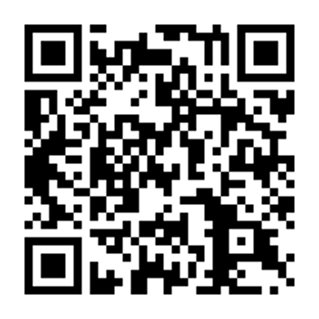 See the indico webpage: https://indico.fnal.gov/event/60446/
Wi-Fi information
Connect to "guest“
Complete the self-registration form. 
Click the "Log-In" button to connect to the Visitors network. 
Check your e-mail with the subject "CONFIRMATION REQUIRED" and confirm your registration. You will be granted access for 1 week.
5
12/4/23
Grigory Eremeev | TTC workshop: Welcome & Logistics
Main entrance
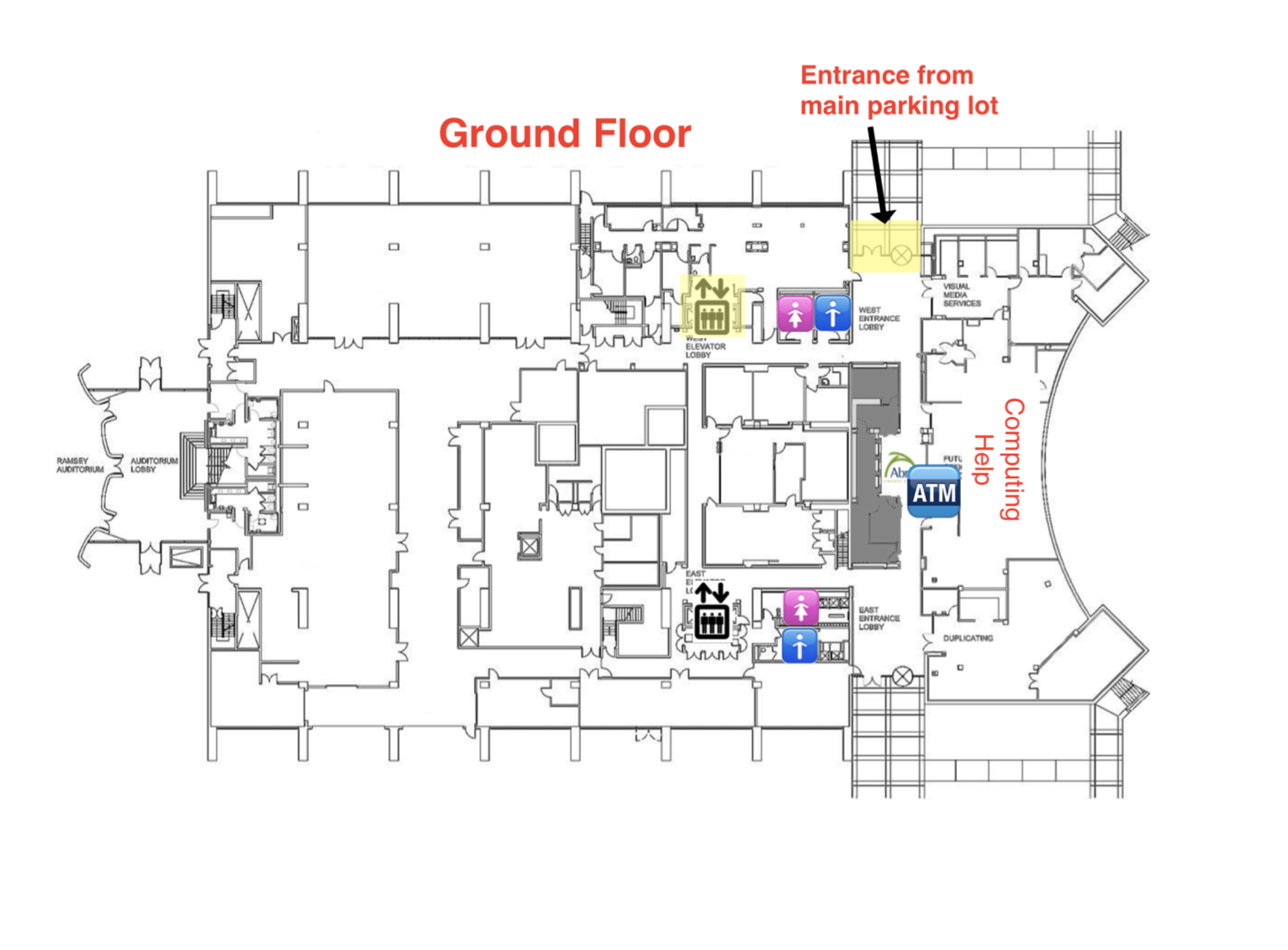 Please enter and exit Wilson Hall through the entrance on the ground floor
Wi-Fi information
Connect to "guest“
Complete the self-registration form. 
Click the "Log-In" button to connect to the Visitors network. 
Check your e-mail with the subject "CONFIRMATION REQUIRED" and confirm your registration. You will be granted access for 1 week.
6
12/4/23
Grigory Eremeev | TTC workshop: Welcome & Logistics
Meeting room for plenaries, Dec 5-7
Plenaries will be in Ramsey auditorium
Plenaries
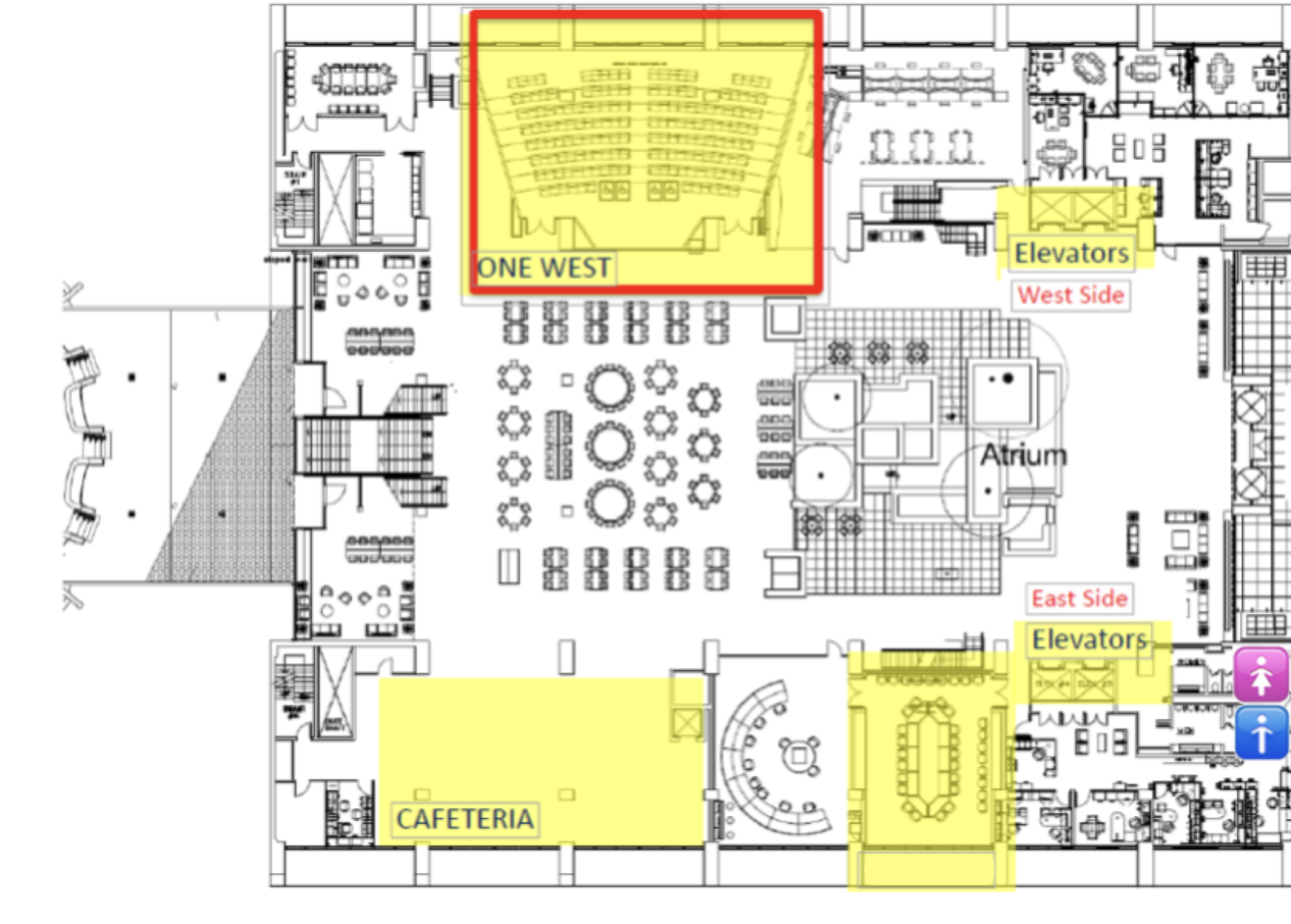 Wi-Fi information
Connect to "guest“
Complete the self-registration form. 
Click the "Log-In" button to connect to the Visitors network. 
Check your e-mail with the subject "CONFIRMATION REQUIRED" and confirm your registration. You will be granted access for 1 week.
Grigory Eremeev | TTC workshop: Welcome & Logistics
7
12/4/23
Meeting rooms for WG sessions, Dec 5-7
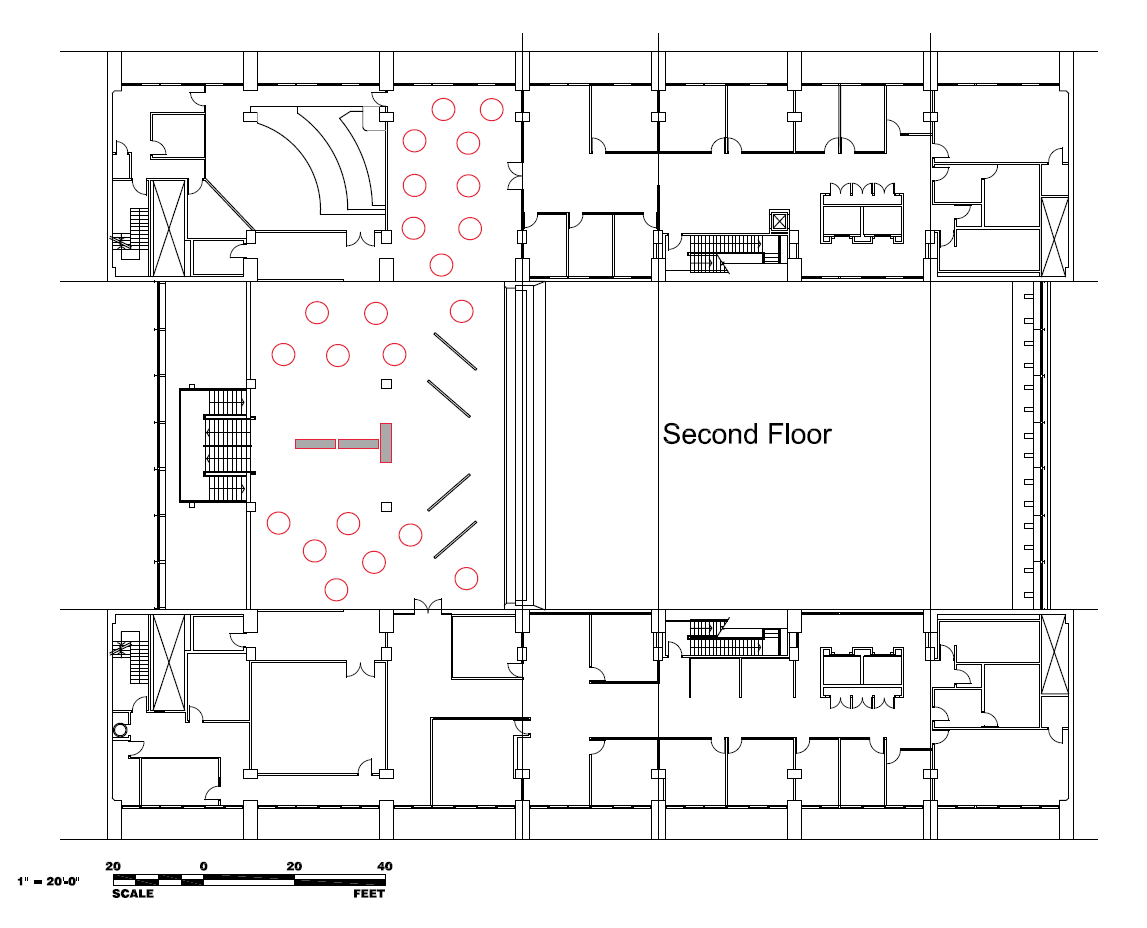 Curia II
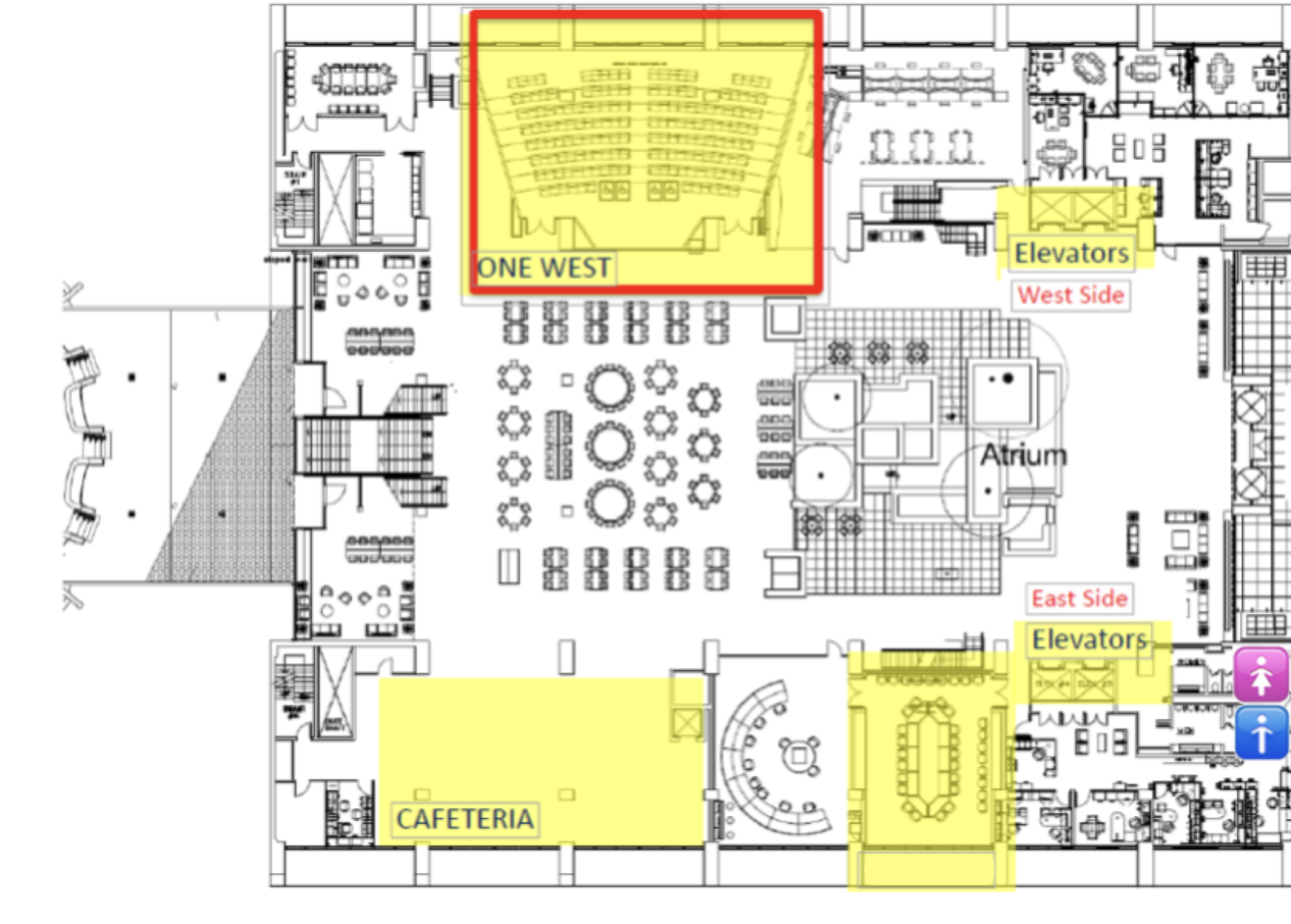 Working groups 2 & 3 will be held in Curia II on the second floor
Working groups 1 & 4 will be held in One West on the first floor
8
12/4/23
Grigory Eremeev | TTC workshop: Welcome & Logistics
Collaboration board and technical board meetings
Collaboration board and technical board meetings will be held in Curia II on the second floor
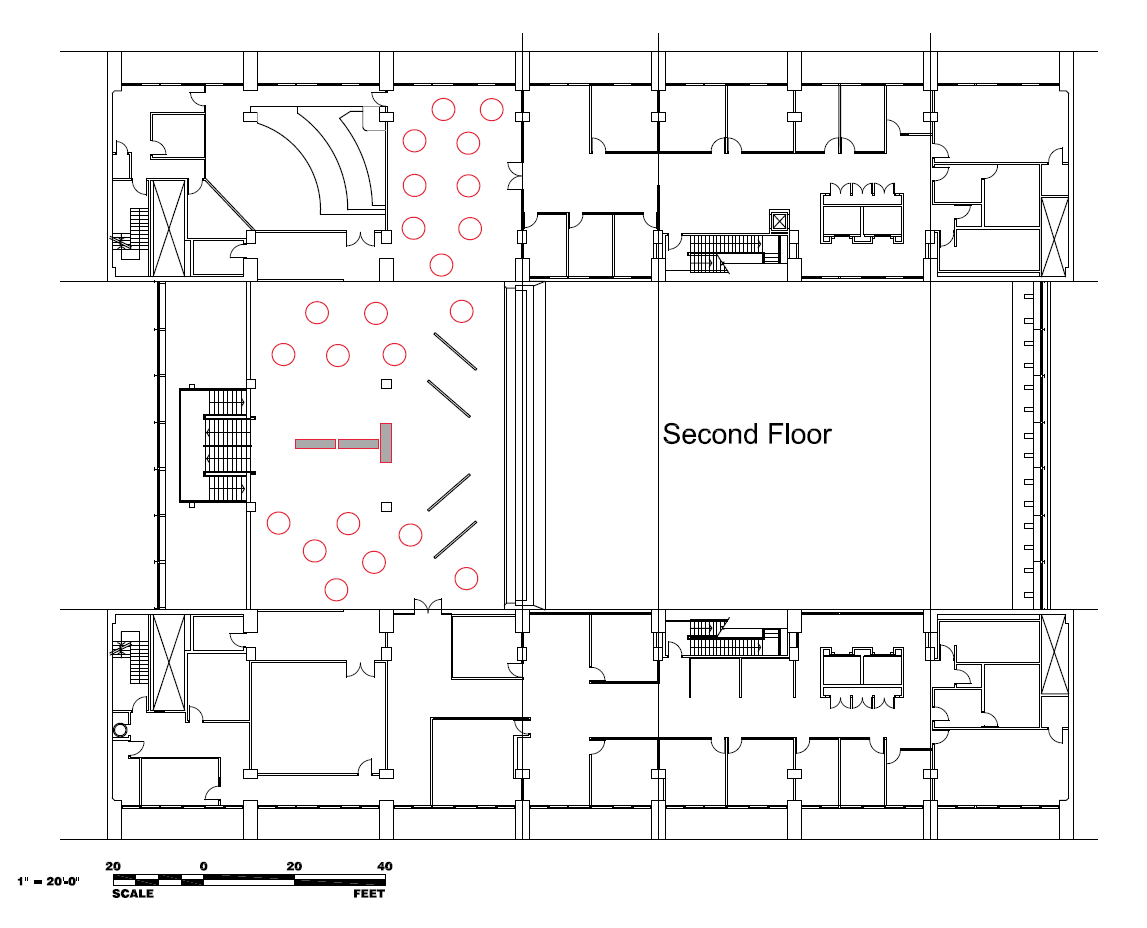 Curia II
Wi-Fi information
Connect to "guest“
Complete the self-registration form. 
Click the "Log-In" button to connect to the Visitors network. 
Check your e-mail with the subject "CONFIRMATION REQUIRED" and confirm your registration. You will be granted access for 1 week.
9
12/4/23
Grigory Eremeev | TTC workshop: Welcome & Logistics
Hot Topic session on Thursday, Dec.7
Hot Topic session will be held in One West on the first floor.
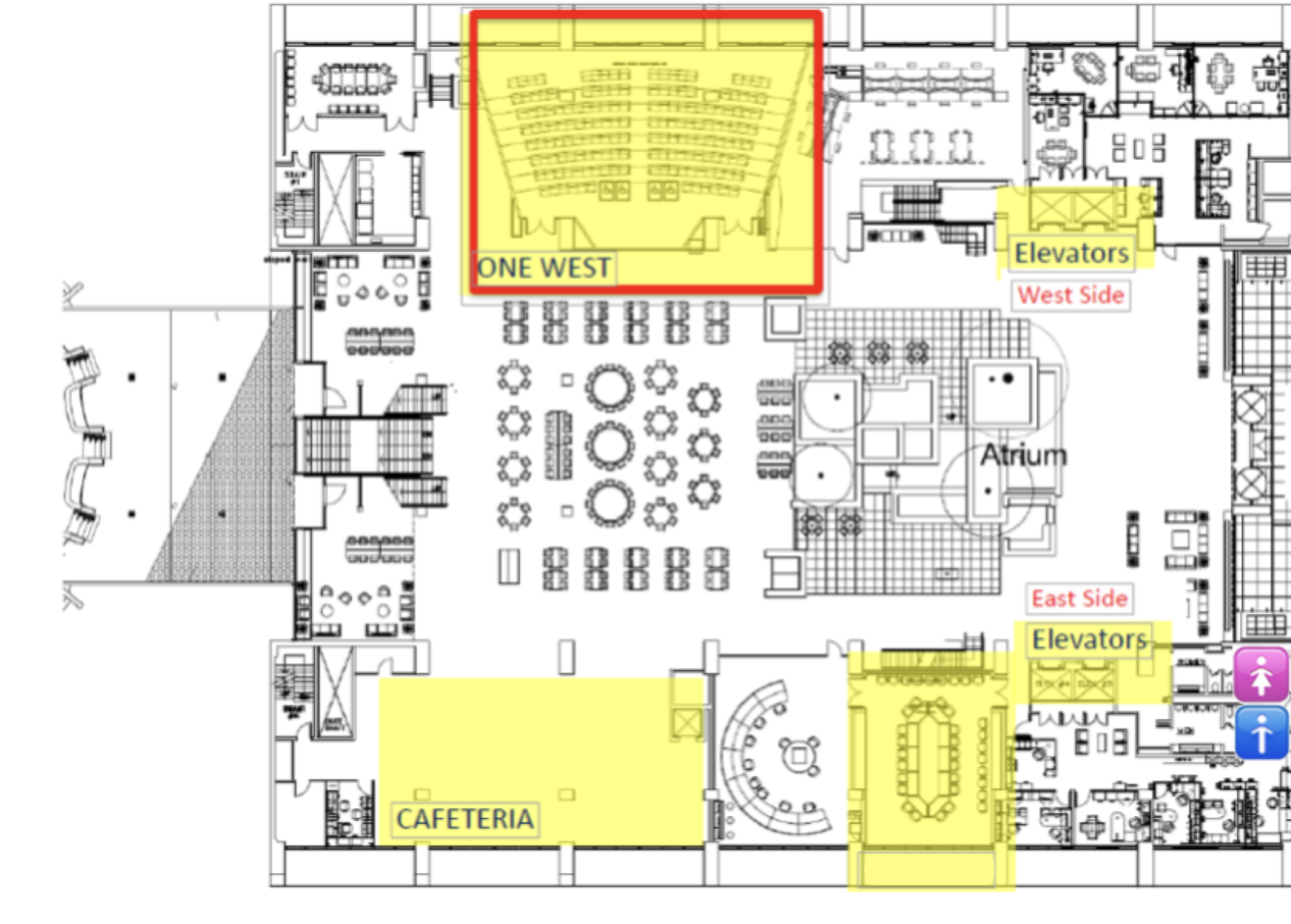 Wi-Fi information
Connect to "guest“
Complete the self-registration form. 
Click the "Log-In" button to connect to the Visitors network. 
Check your e-mail with the subject "CONFIRMATION REQUIRED" and confirm your registration. You will be granted access for 1 week.
10
12/4/23
Grigory Eremeev | TTC workshop: Welcome & Logistics
Meeting room for special seminars and closing, Dec.8
All sessions on Friday will be held in One West on the first floor.
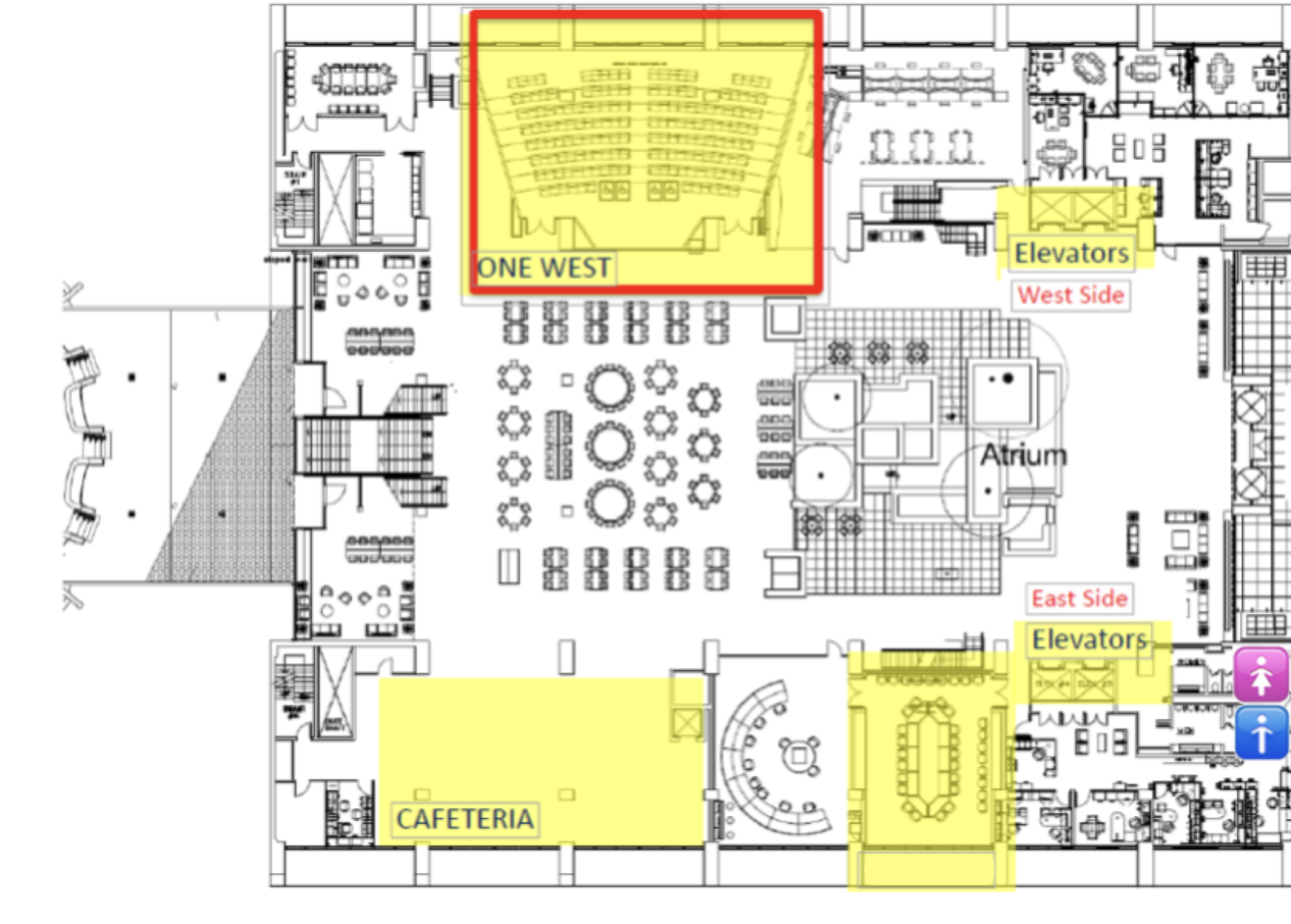 Wi-Fi information
Connect to "guest“
Complete the self-registration form. 
Click the "Log-In" button to connect to the Visitors network. 
Check your e-mail with the subject "CONFIRMATION REQUIRED" and confirm your registration. You will be granted access for 1 week.
11
12/4/23
Grigory Eremeev | TTC workshop: Welcome & Logistics
Lunch & coffee breaks
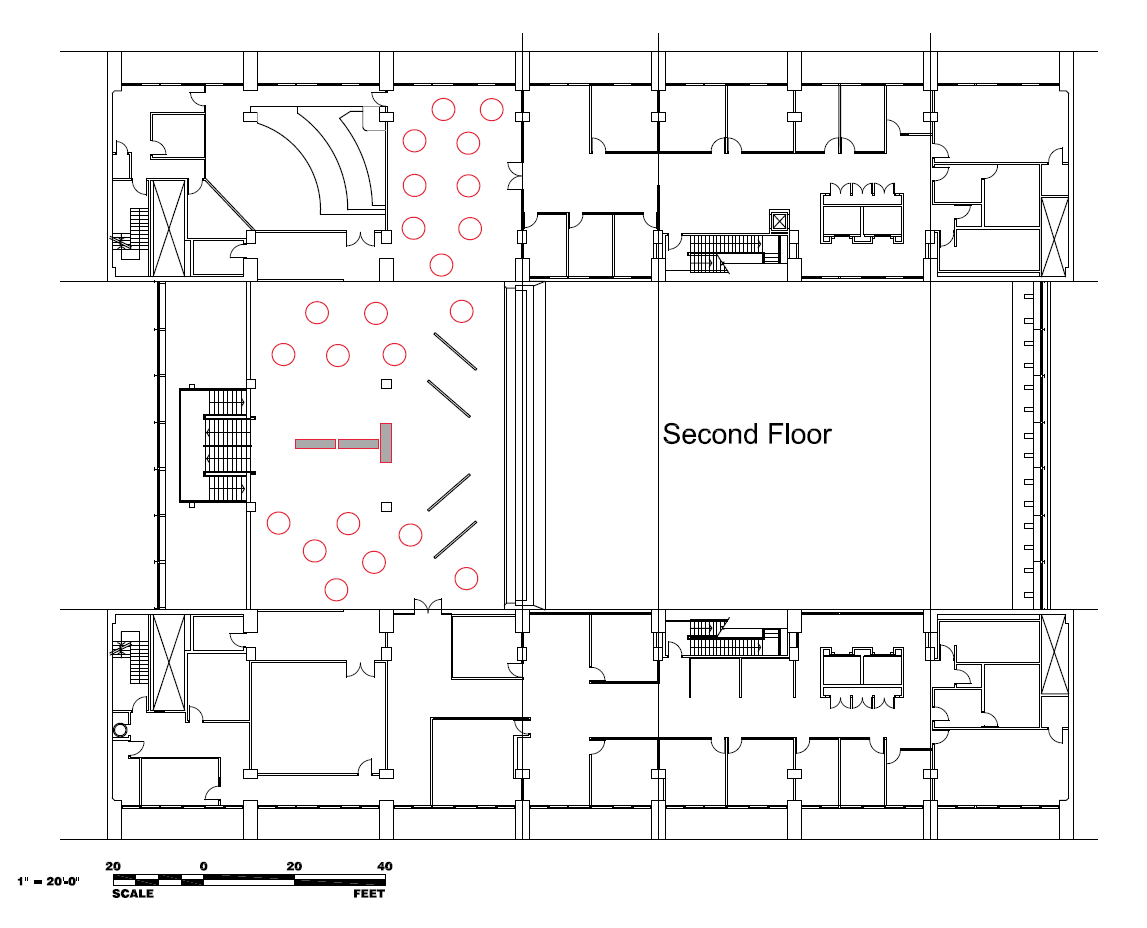 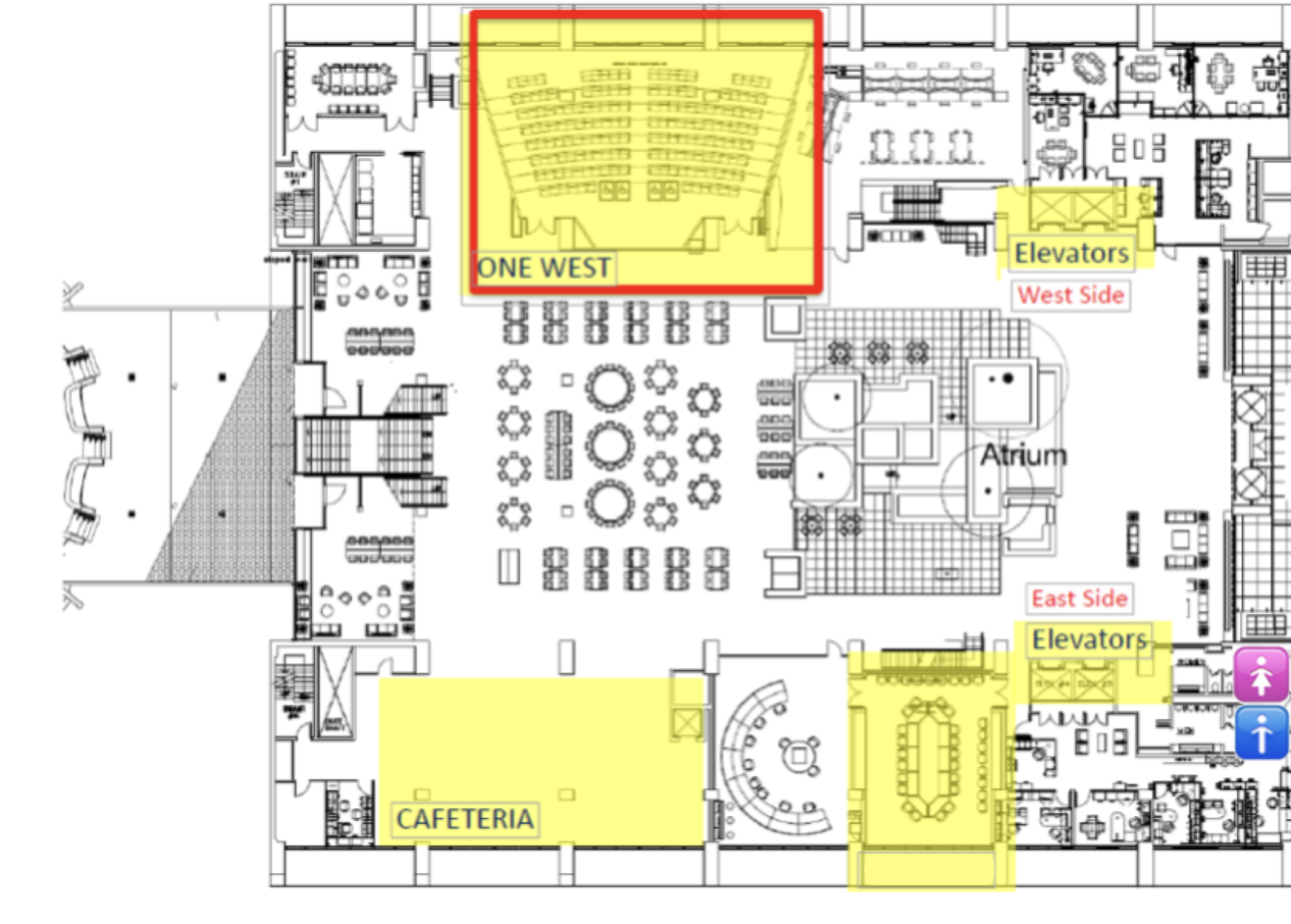 Lunch
Lunch is on the 2nd floor cross-over with additional seating in the cafeteria.
Coffee breaks are in the Atrium (there will be 2 serving stations).
12
12/4/23
Grigory Eremeev | TTC workshop: Welcome & Logistics
TTC dinner on Thursday, Dec 7th
The pre-registered dinner will be in the crossover on the second floor.
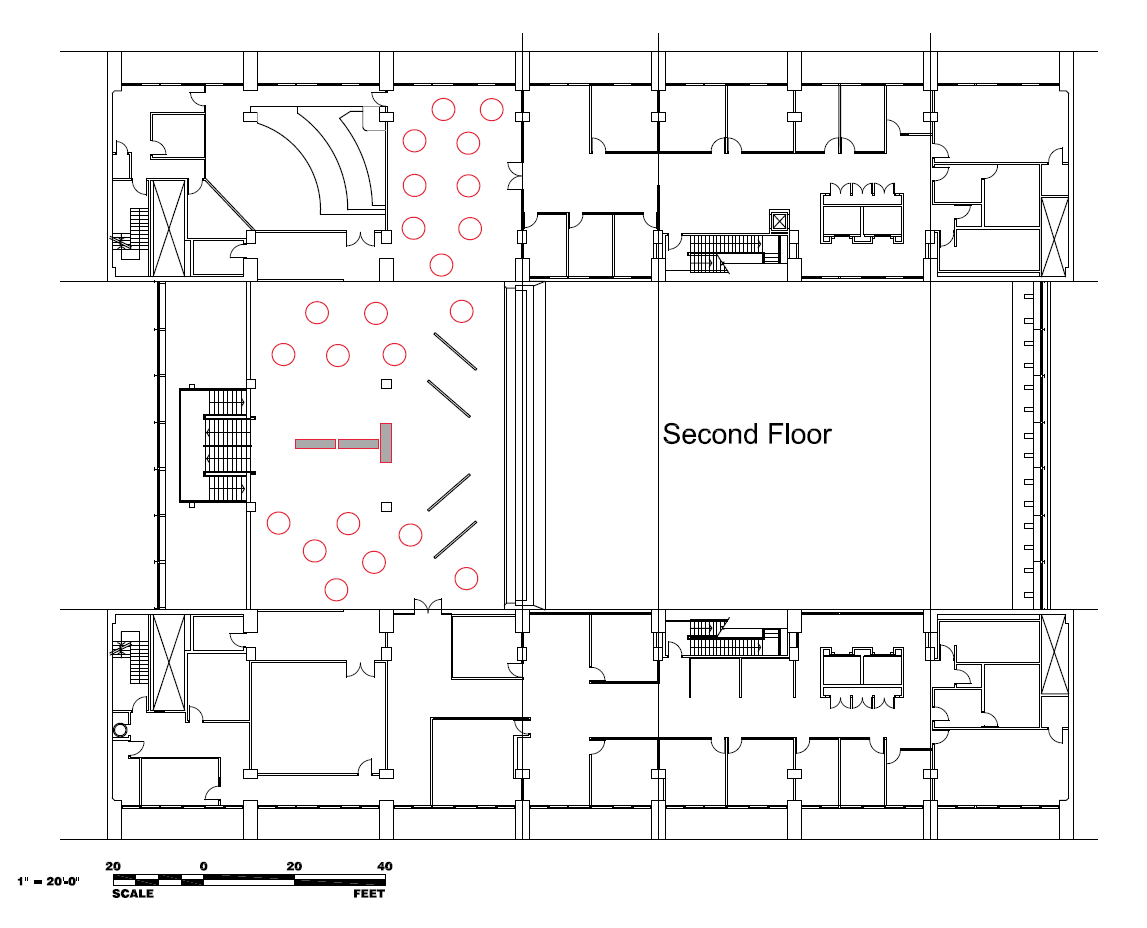 Wi-Fi information
Connect to "guest“
Complete the self-registration form. 
Click the "Log-In" button to connect to the Visitors network. 
Check your e-mail with the subject "CONFIRMATION REQUIRED" and confirm your registration. You will be granted access for 1 week.
13
12/4/23
Grigory Eremeev | TTC workshop: Welcome & Logistics
Group photo on Tuesday at 3:30 p.m.
The group photo will be on Tuesday at 3:30 p.m. at the stairs to Ramsey auditorium.
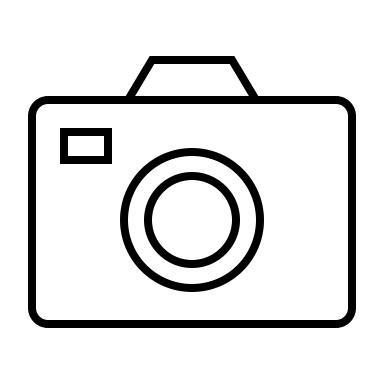 Wi-Fi information:
Connect to "guest“.
Complete the self-registration form. 
Click the "Log-In" button to connect to the Visitors network. 
Check your e-mail with the subject "CONFIRMATION REQUIRED" and confirm your registration. You will be granted access for 1 week.
14
12/4/23
Grigory Eremeev | TTC workshop: Welcome & Logistics
Upload presentations
Please upload your presentations well in advance of your sessions.
Wi-Fi information
Connect to "guest“
Complete the self-registration form. 
Click the "Log-In" button to connect to the Visitors network. 
Check your e-mail with the subject "CONFIRMATION REQUIRED" and confirm your registration. You will be granted access for 1 week.
15
12/4/23
Grigory Eremeev | TTC workshop: Welcome & Logistics
Fermilab facility visit on Friday
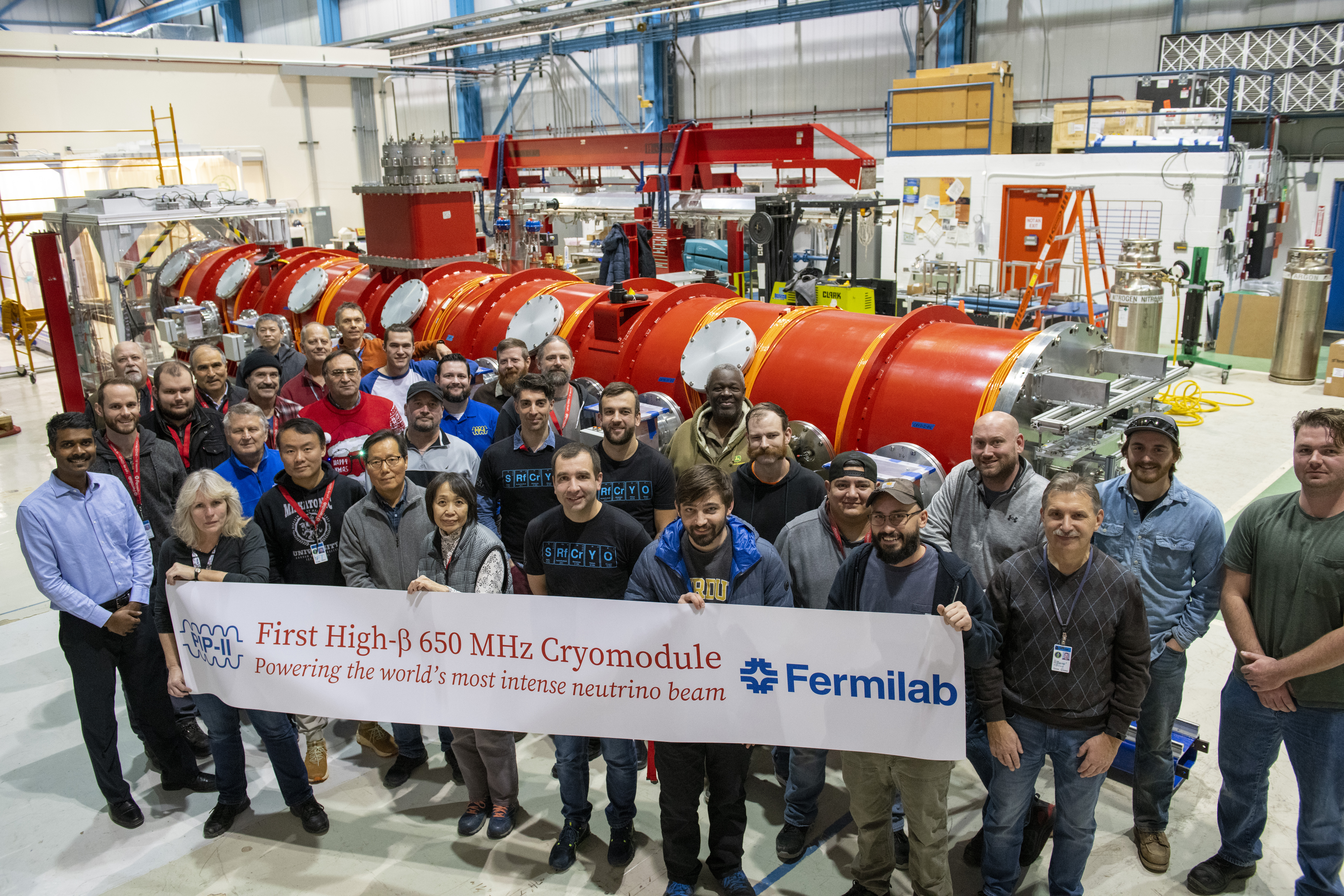 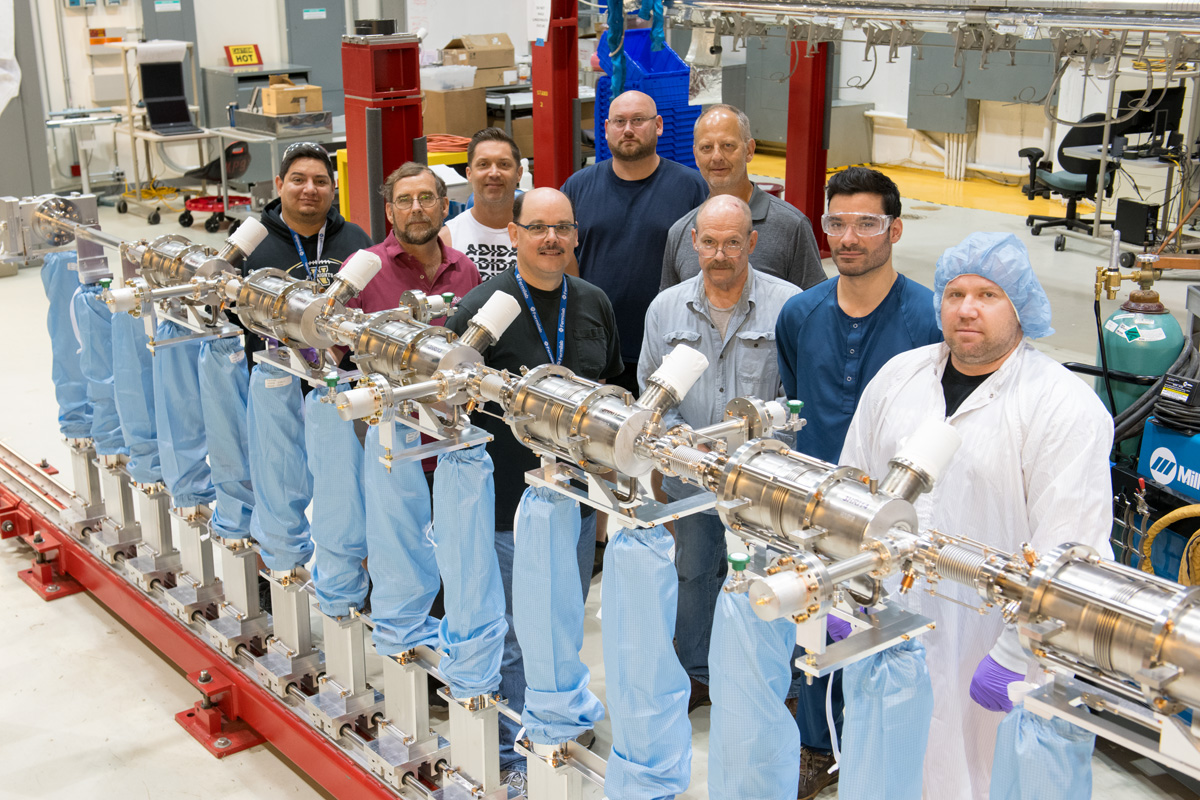 Fermilab pre-registered facility visit will be on Friday, starting at 2:20 p.m. from Wilson Hall.
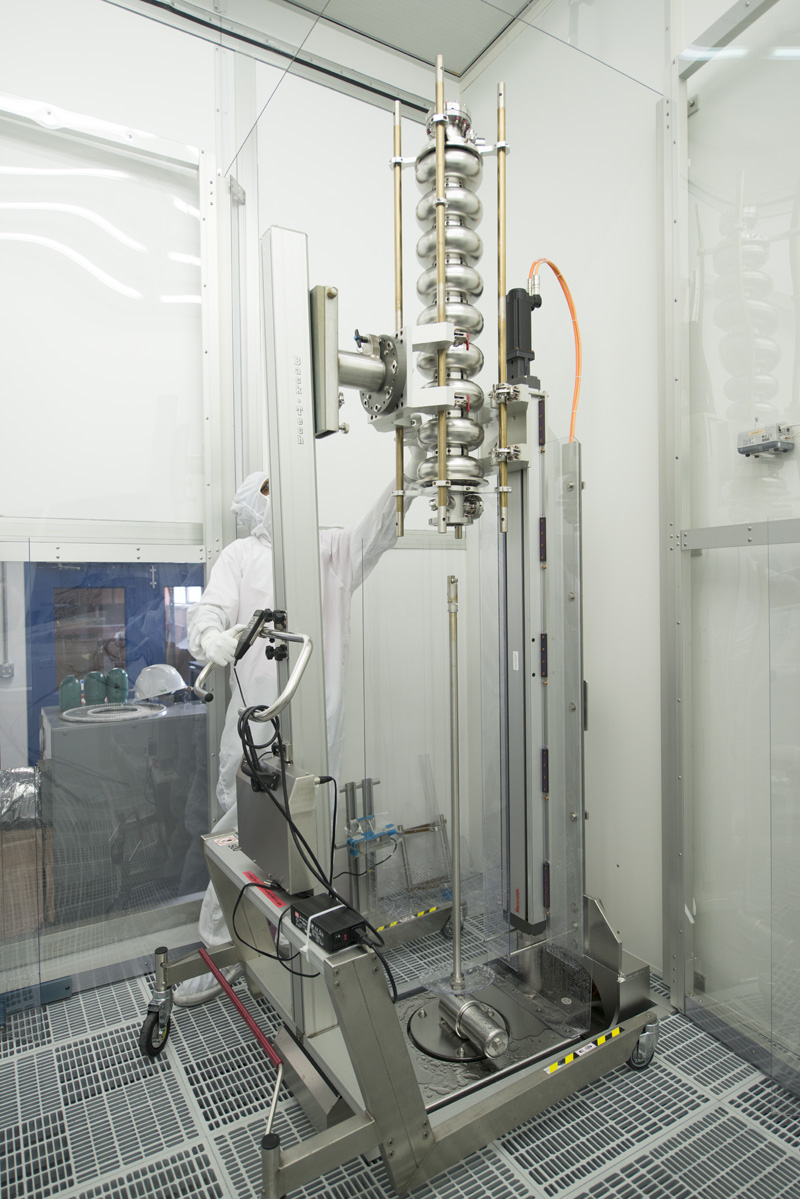 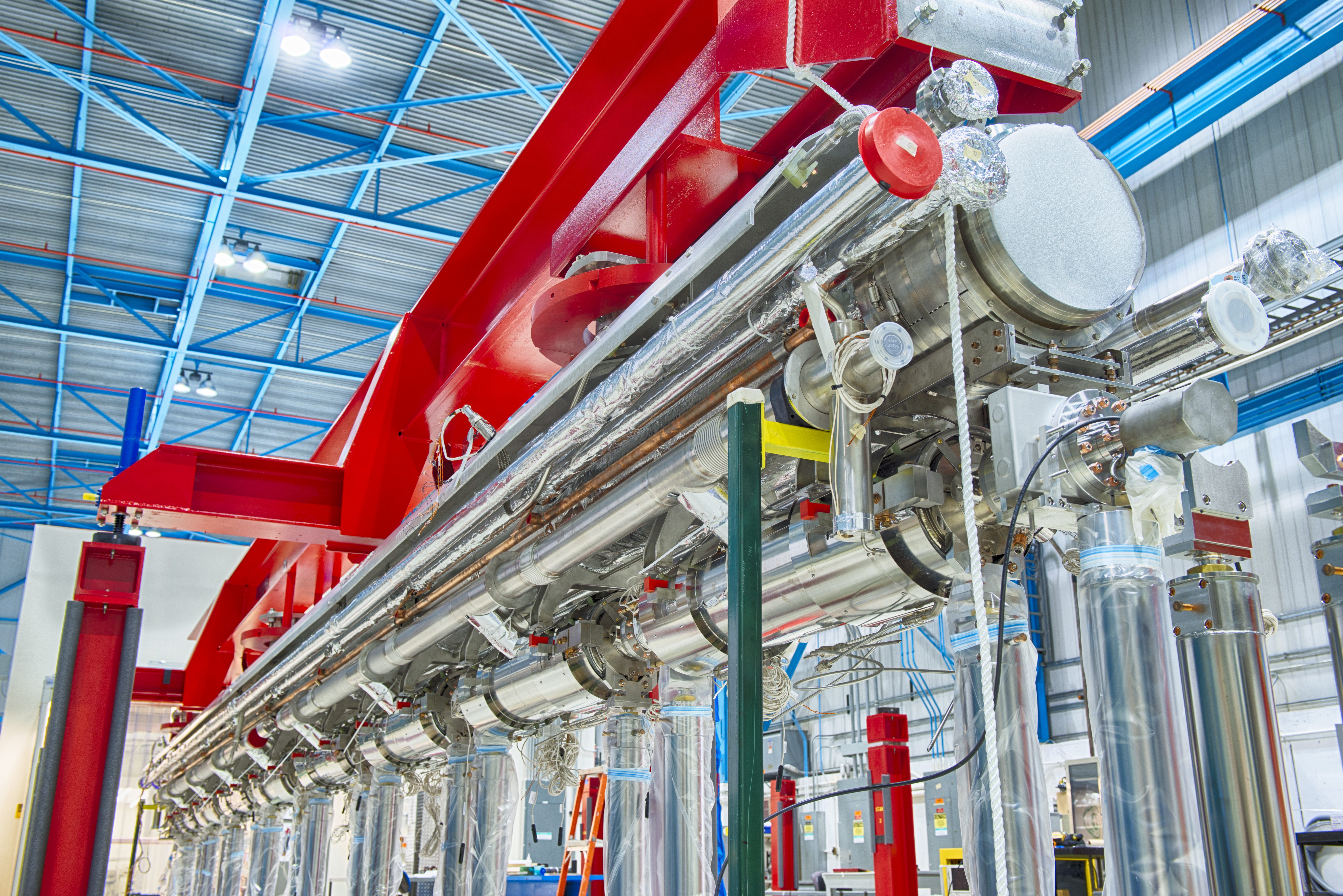 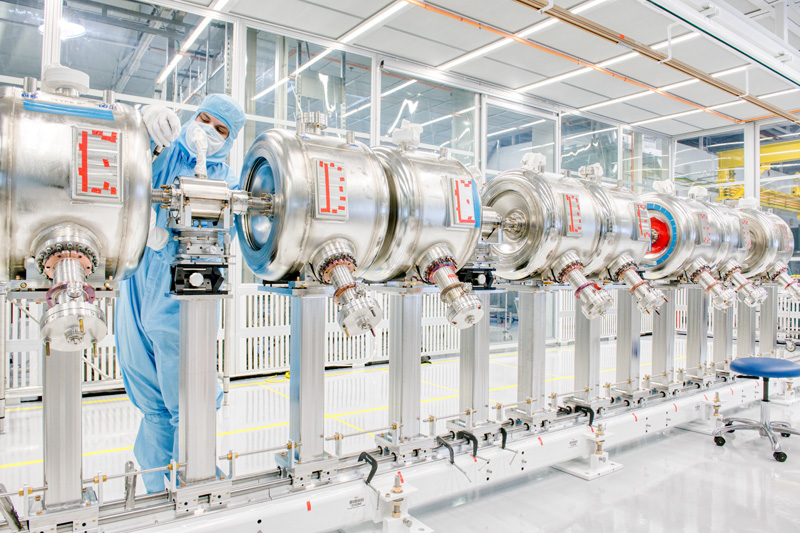 Wi-Fi information
Connect to "guest“
Complete the self-registration form. 
Click the "Log-In" button to connect to the Visitors network. 
Check your e-mail with the subject "CONFIRMATION REQUIRED" and confirm your registration. You will be granted access for 1 week.
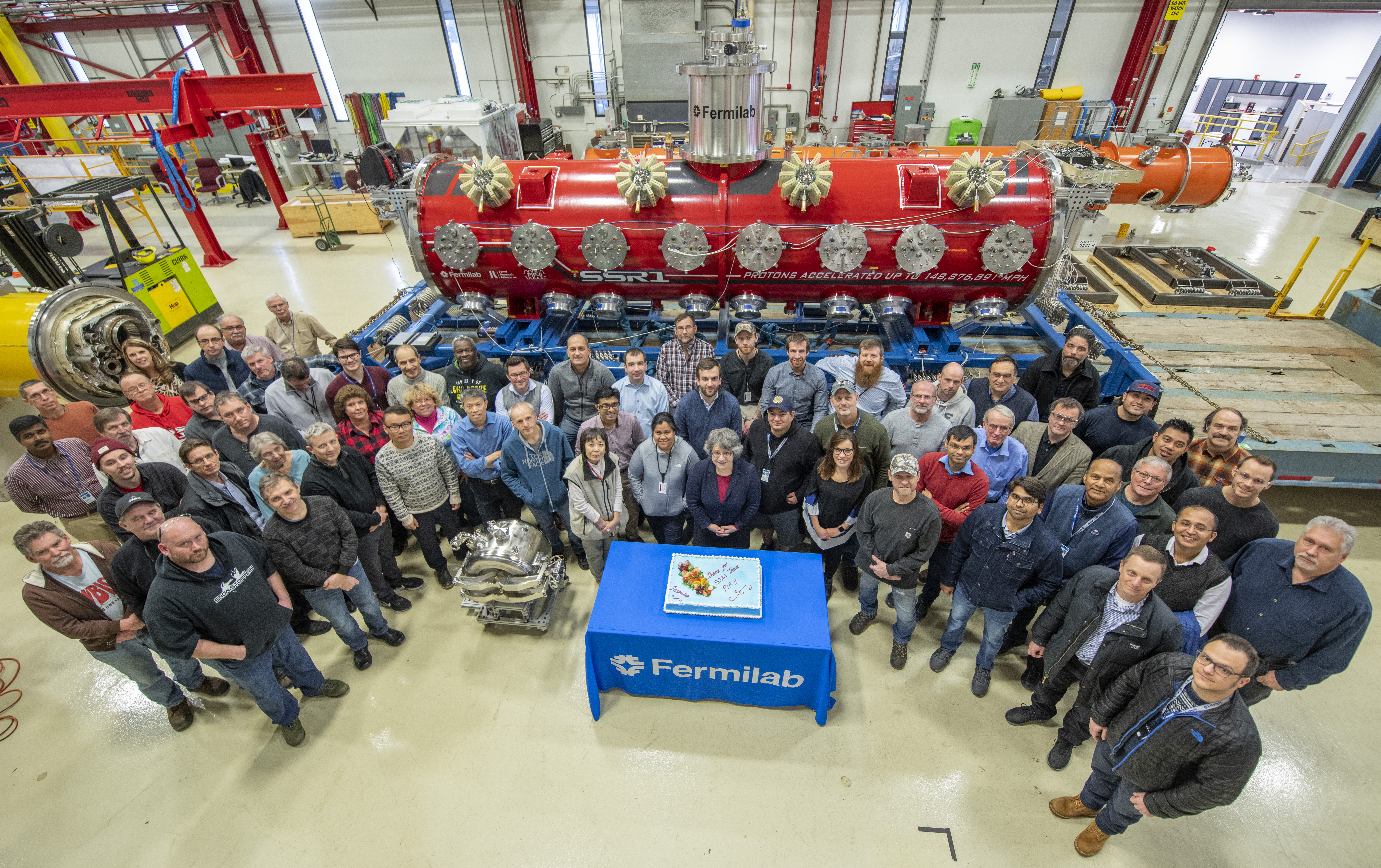 16
12/4/23
Grigory Eremeev | TTC workshop: Welcome & Logistics
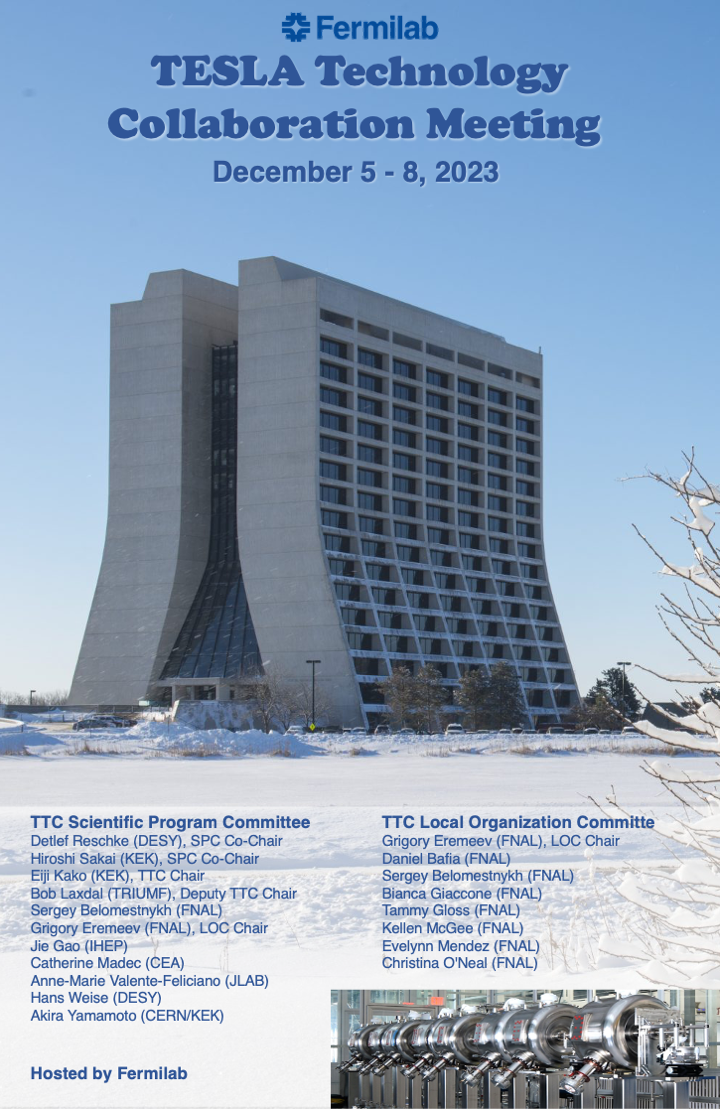 Thank you!
See the indico webpage: https://indico.fnal.gov/event/60446/
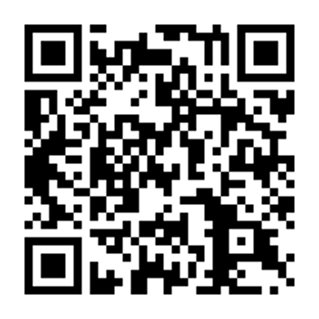 Wi-Fi information
Connect to "guest“
Complete the self-registration form. 
Click the "Log-In" button to connect to the Visitors network. 
Check your e-mail with the subject "CONFIRMATION REQUIRED" and confirm your registration. You will be granted access for 1 week.